м. Кам’янець-Подільський
5 кроків до мети
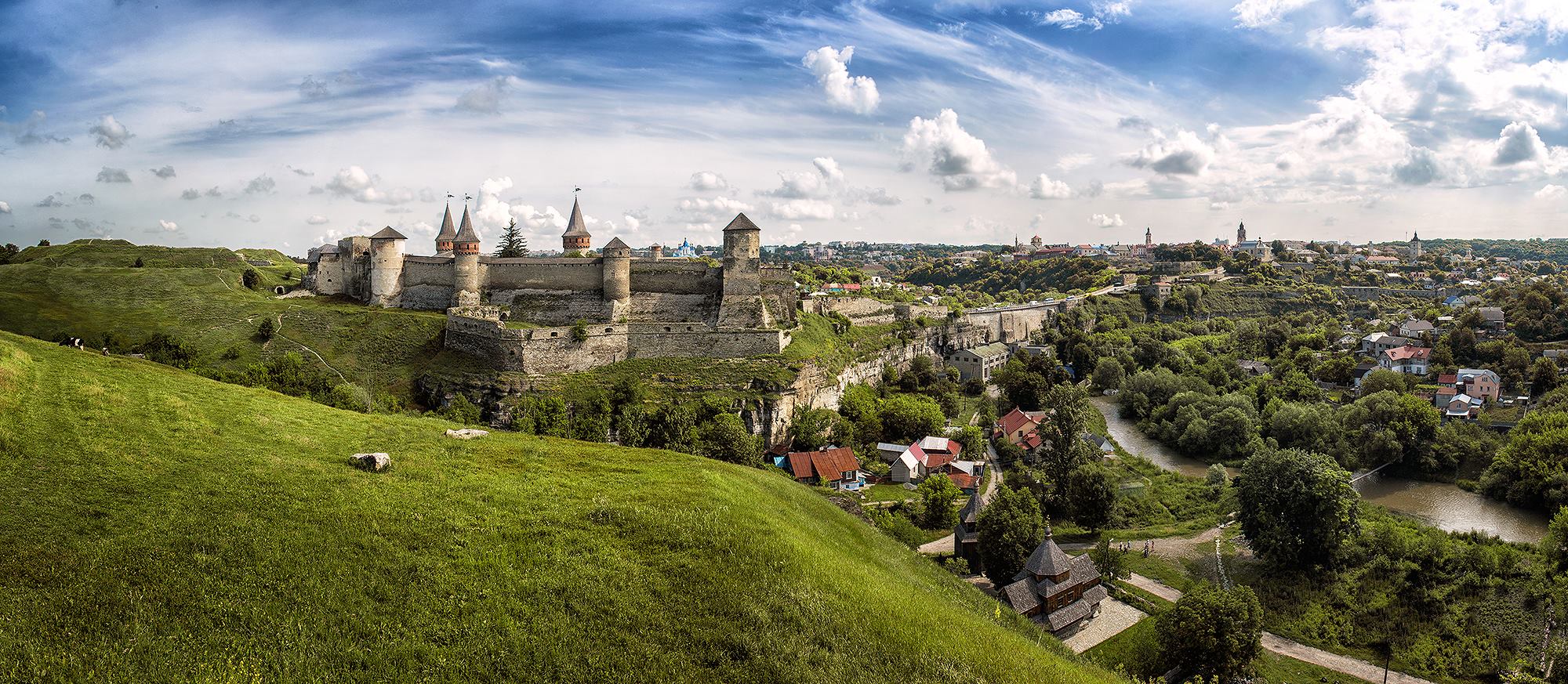 1. Перевантаження дошкільних груп та класів в ЗНЗ
Продовжити добудову окремого корпусу ДНЗ №16 на 120 місць.
Добудова основного корпусу ЗОШ №10.
Підняття престижності закладів, які мають низьку наповнюваність.
Відкриття додаткових 4 груп у ДНЗ та 5 перших класів у ЗНЗ.
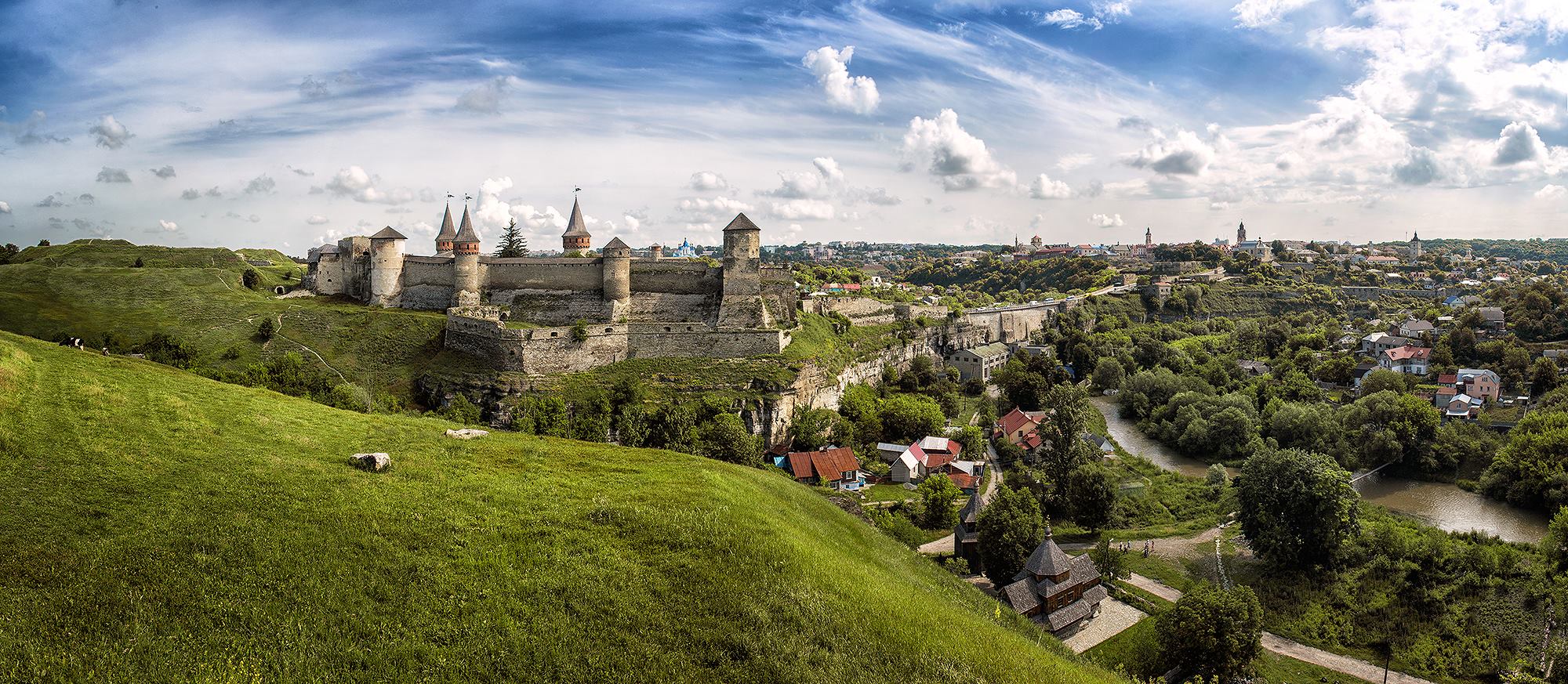 2. Матеріально-технічне забезпечення
Реалізація програм по оновленню меблів.
Придбання навчального та ігрового обладнання.
Реалізація програм мультимедійного забезпечення навчальних закладів.
Придбання кабінетів природничого циклу.
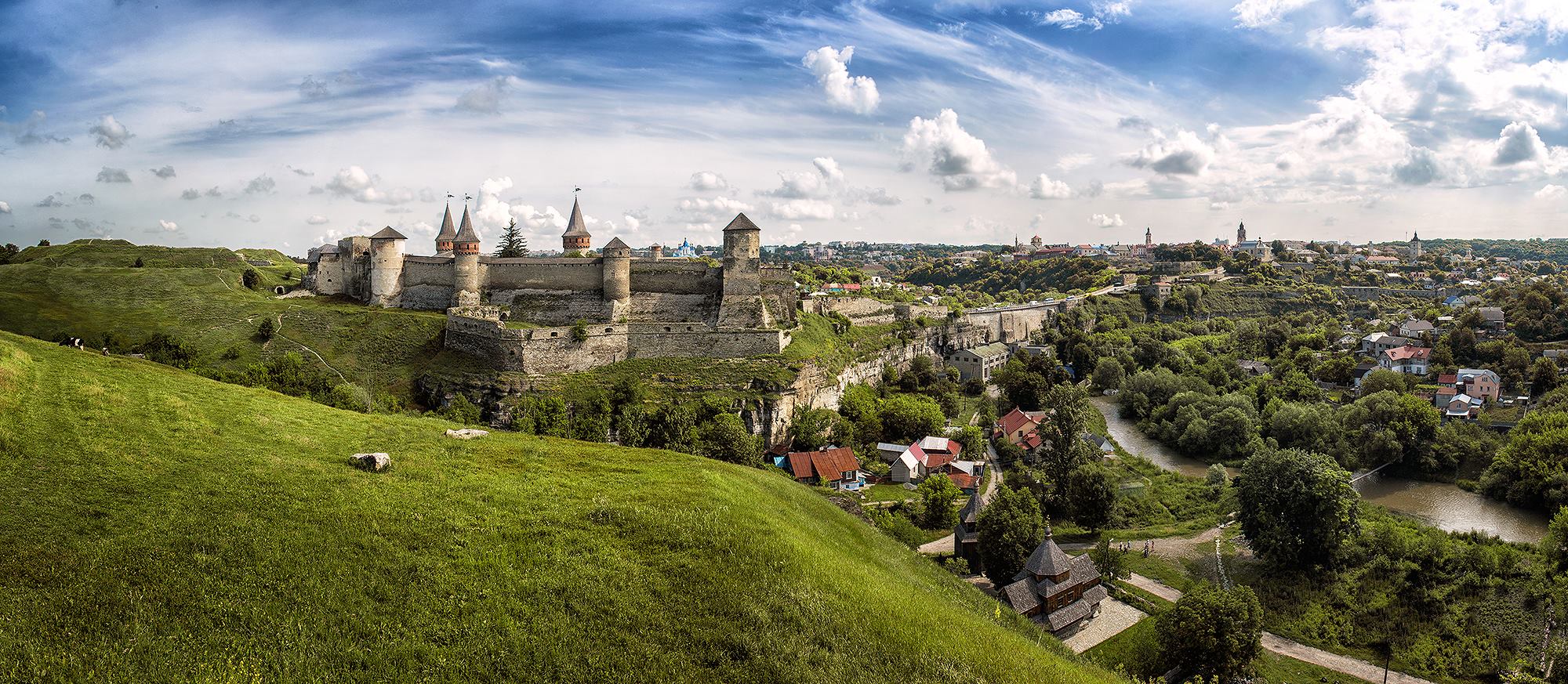 3. Ігрові та спортивні майданчики
Реконструкція та заміна існуючого обладнання.
Встановлення сучасних ігрових майданчиків.
Встановлення сучасного спортивного обладнання.
Дизайн території ігрових та спортивних майданчиків.
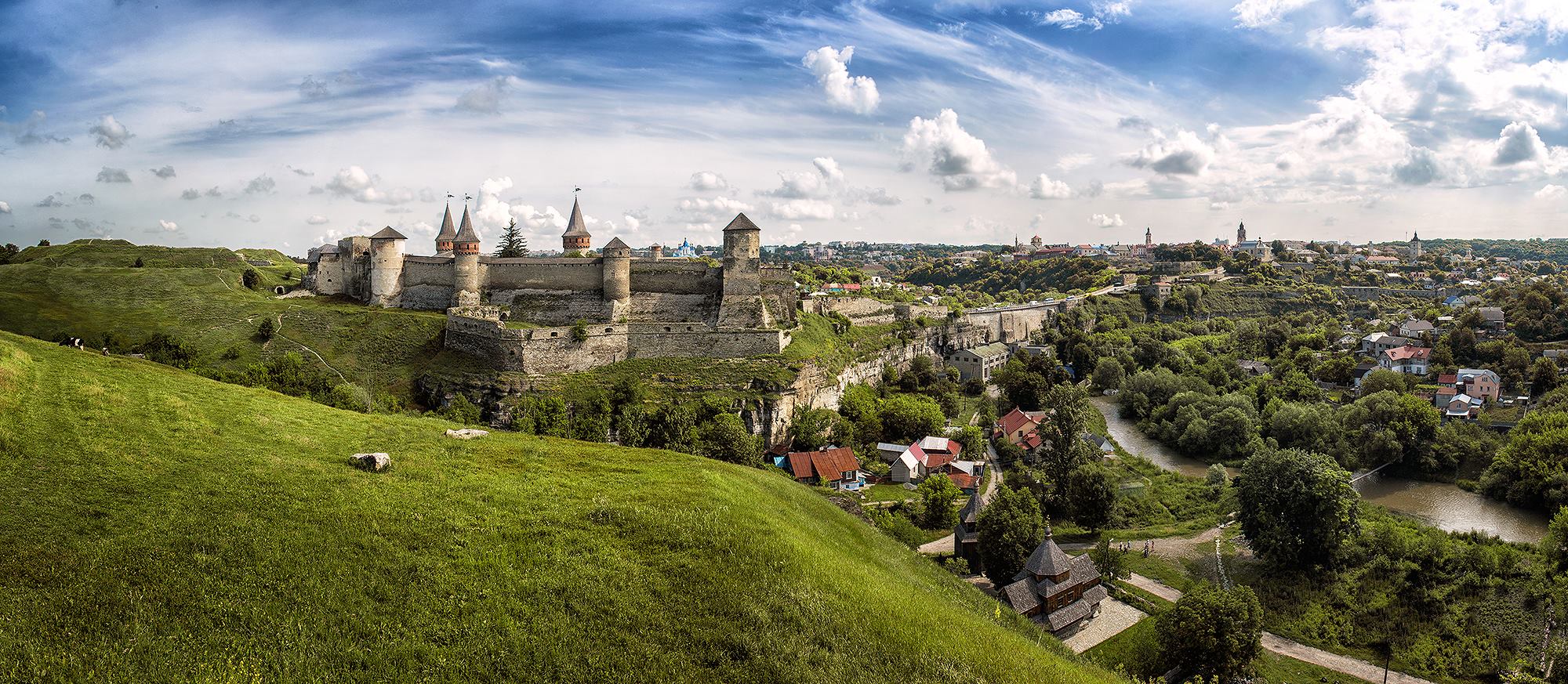 4. Харчування
Реалізація програми «Здорове харчування» на 2017 рік.
Заміна технологічного обладнання на сучасне енергоефективне.
Заміна столових меблів.
Проведення всеобучу щодо здорового харчування серед дітей та батьків.
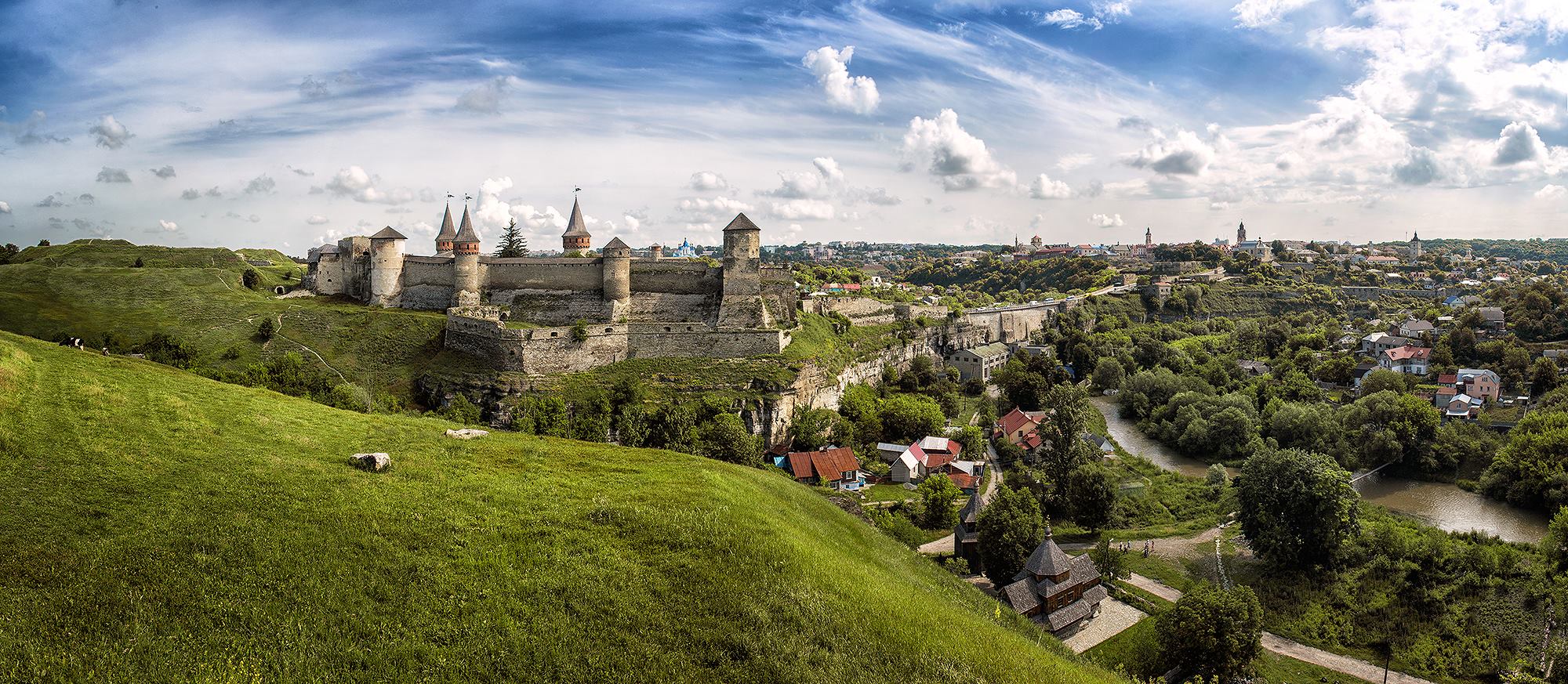 5. Якість навчання і виховання
Створення пунктів пренатальної педагогіки та консультаційних пунктів для батьків майбутніх першокласників.
Створення умов для виявлення талановитих дітей та організації роботи з ними.
Поліпшення умов для якісного навчання та виховання дітей з особливими потребами.
Реалізація спільного проекту національного університету імені І. Огієнка та управління освіти і науки на покращення якості навчання у ЗНЗ.
Продовження впровадження  науково-педагогічного проекту «Інтелект України».
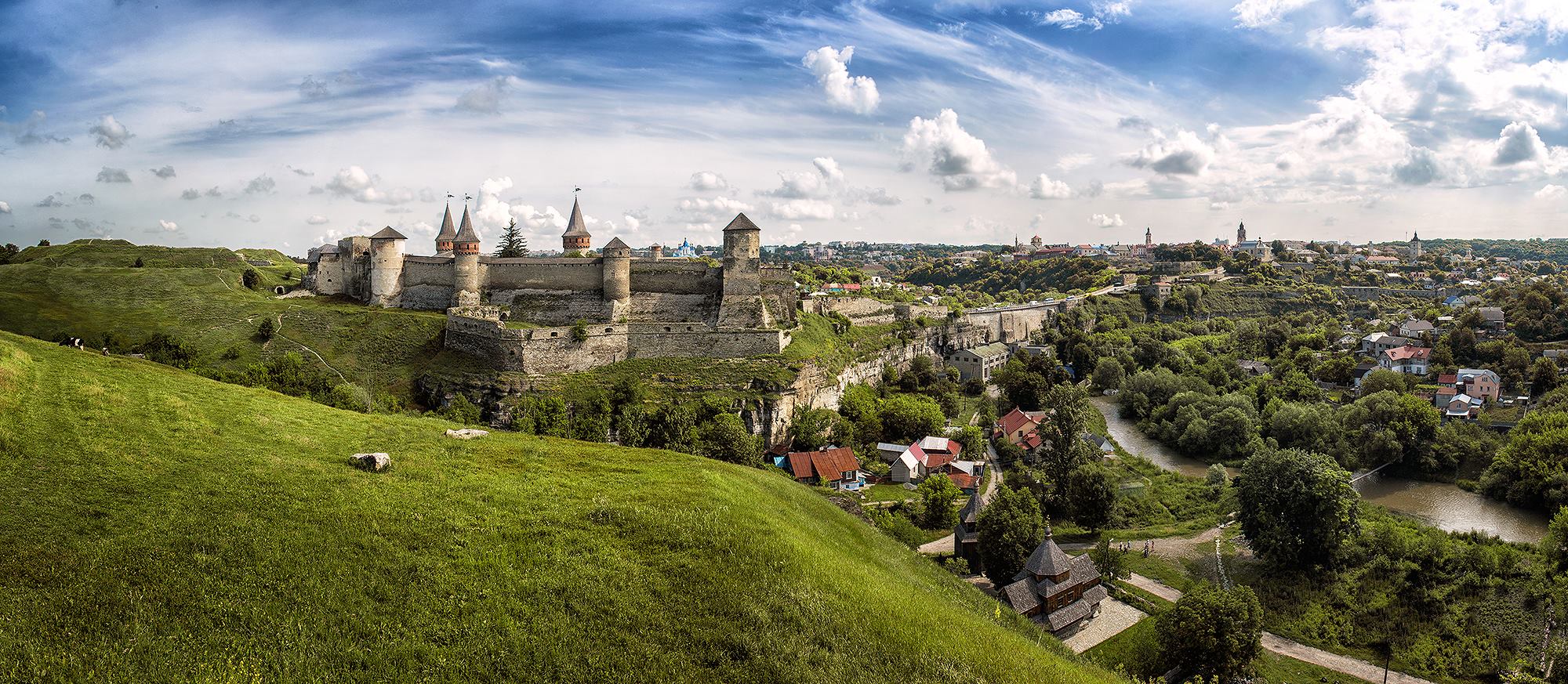